Parent Orientation
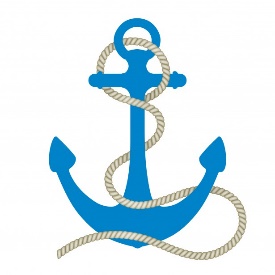 Mrs. Vandiver
Second Grade
School Info
A doctor’s note is required for an excused absence, and your child must be fever free for 24 hours before returning to school. Medications need to be dropped off to the nurse. 
If your child is going home a different way, please call the office as soon as possible. 1:00 is the latest to make a change. 
7:05-7:30 – Students arrive to read quietly in the hallway.
7:35 We start our day. 
2:50 – Dismissal. Be sure to review the new dismissal procedures that were sent in the Patriot News. You must have a sign to pick up your child. Let me know if you need one.
Attendance
If your child has 10 or more unexcused absences within a six month period, the school is required by law to file a complaint in court against the parent/guardian (if the child is under the age of 17).    Truancy court will fine you over $500 if you are found guilty.
Per district policy:  Make-up work for an unexcused absence can receive a grade no higher than a 70.
Excused Absences:
Illness with a doctor’s note, Death in the family, Religious Observance
Unexcused Absences:
Family Vacations, Oversleeping
Regular attendance is crucial for your child’s success!
Birthdays
Students are allowed to bring cupcakes, cookies or donuts to share with their class on birthdays. They will only be able to be eaten at the end of the day.
We will celebrate summer birthdays in May. Birthday invites must include everyone if they are passed out at school.
Behavior Expectations
Be Safe, Respectful, and Responsible! 
Golden Rule: Treat others the way you want to be treated. 
Reward System: Dojo Points, table points, treasure box, emails home and website. 
Class Dojo is a great tool to communicate daily behavior. Serious misconduct will result in a parent conference/office referral. 
We come to school to learn and try our best every day!
Reading Levels
Beginning of the year: DRA 16
Mid-year: DRA 20 
End of the year: DRA 28 
STAR 360 reading assessment
Some students can drop one or more reading levels over the summer. We recommend having your child read to you at least 20 minutes a night. Be sure to discuss the story elements, sequence of events, and check for understanding. Reading at home is critical to your child’s success.
Homework
When students do not complete an important assignment in class, they will work on it during Fun Friday. This should not become a habit. 
Homework Packets will be sent home Monday & due Friday. Homework is meant to reinforce skills & provide an opportunity for you to work with your child. Feel free to help your child with homework and please don’t let it become a source of frustration. I do not typically take a grade, but offer Dojos points for completing the homework packet.
Grading
Progress Reports – 3 weeks 
Report Cards – 9 weeks
Failing grades can be corrected for a maximum score of 70. If you see a grade below a 70, please review the work with your child and check for understanding. I help your child correct the work if needed at school and return it home as soon as it’s corrected.
Late work – points will be deducted.
Be sure to check the online grade book so there are no surprises when you see the progress report/report card.
Parent Communication
There are so many ways to stay informed. 
School News: Patriot News, Riojas Website, PTO Newsletter, Remind
Mrs. Vandiver’s Class News: 
STAR Binder (homework, important notes, graded papers, etc)  Homework reflects the learning we are doing in class and comes with a reminder page with important events. 
Class Dojo (communicates daily behavior). Please let your child know that you check Dojos and offer encouragement when they do well. Try not to be alarmed if your child loses a Dojo – it will probably happen at some point. Just reinforce the expectations when you see that they’ve had a tough day. 
E-mail:  I send a weekly email, usually on Sundays. If you ever have a question or a concern,  email me at lauren.vandiver@pfisd.net.  
Class Website: www.mrsvandiver.weebly.com. I post what we are learning, learning links, weekly specials schedule, class schedule, and class news.
Volunteer Info
We can use help with FRY words, fluency, making copies, etc. If you would like to help, please email me with the time you are available.
Donations from our “Wish List” are always appreciated!! We are in need of extra snack donations currently.
I’m always excited to get Target, Amazon or Teacher Pay Teacher gift cards! They allow me to gather supplies/activities for the class that I wouldn’t otherwise be able to buy.
ENHANCING ACADEMIC SUCCESS THROUGH HEALTH AND WELLNESS
Teachers and parents working together!
“It takes a village to raise a child” – African Proverb
Sleep
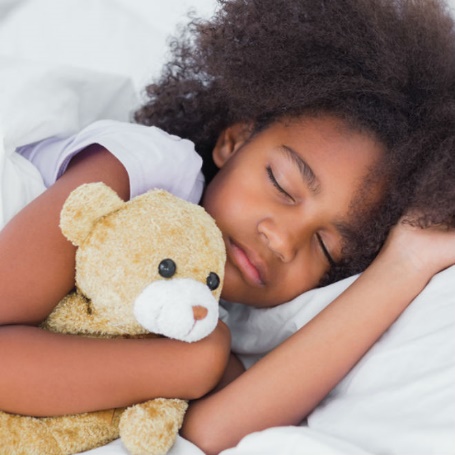 3-6 years old: 10-12 HOURS PER DAY
7-12 YEARS OLD: 10-11 HOURS PER DAY
Ways to help your child go to sleep:
	Have a bedtime routine and set bedtime 
	Turn off all screens at least an hour before bedtime
Sources:
Cook-Cottone, Catherine, and Rebecca K. Vujnovic. Mindfulness for Anxious Kids: a Workbook to Help Children Copy with Anxiety, Stress & Worry. Publications, Inc., 2018.
Shroff, Amita. “How Much Sleep Do Children Need?” WebMD, WebMD, 18 June 2018, www.webmd.com/.
sleep
LACK OF SLEEP CAN CAUSE YOUR CHILD:
To be less mentally alert
more inattentive
unable to concentrate
easily distracted
more physically impulsive
Hyperactive
Unmotivated 
Sources:
Weissbluth, M. (1999). Healthy sleep habits. New York: Ballantine Books.
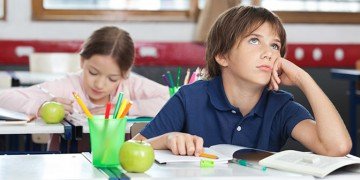 sleep
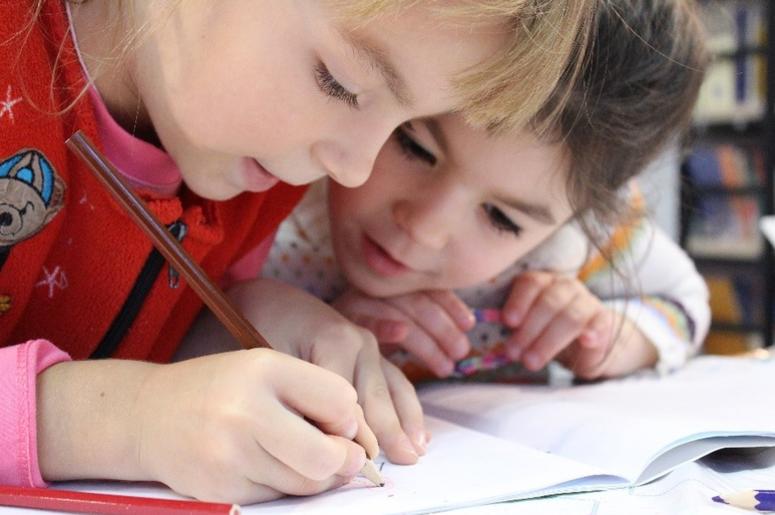 Benefits of adequate sleep:
Longer attention spans
Improve peer relationships
Positively affects neurological development
Helps with behavioral problems
Increases brain power-higher IQ

Sources:
Alli, R., MD. (2017, October 16). Kids and Sleep Slideshow: Naps, Teen Sleep Habits, School Start Times, and More. Retrieved from https://www.webmd.com/children/ss/slideshow-kids-and-sleep
Weissbluth, M. (1999). Healthy sleep habits. New York: Ballantine Books
More to come!
More health and wellness tips coming throughout the school year!
Be sure to check the riojas parent newsletter!
Thank you for coming – I hope you found it helpful!
Questions …. 

Save individual questions about your particular child for our parent/teacher conference.

Lauren.Vandiver@pfisd.net

www.mrsvandiver.weebly.com